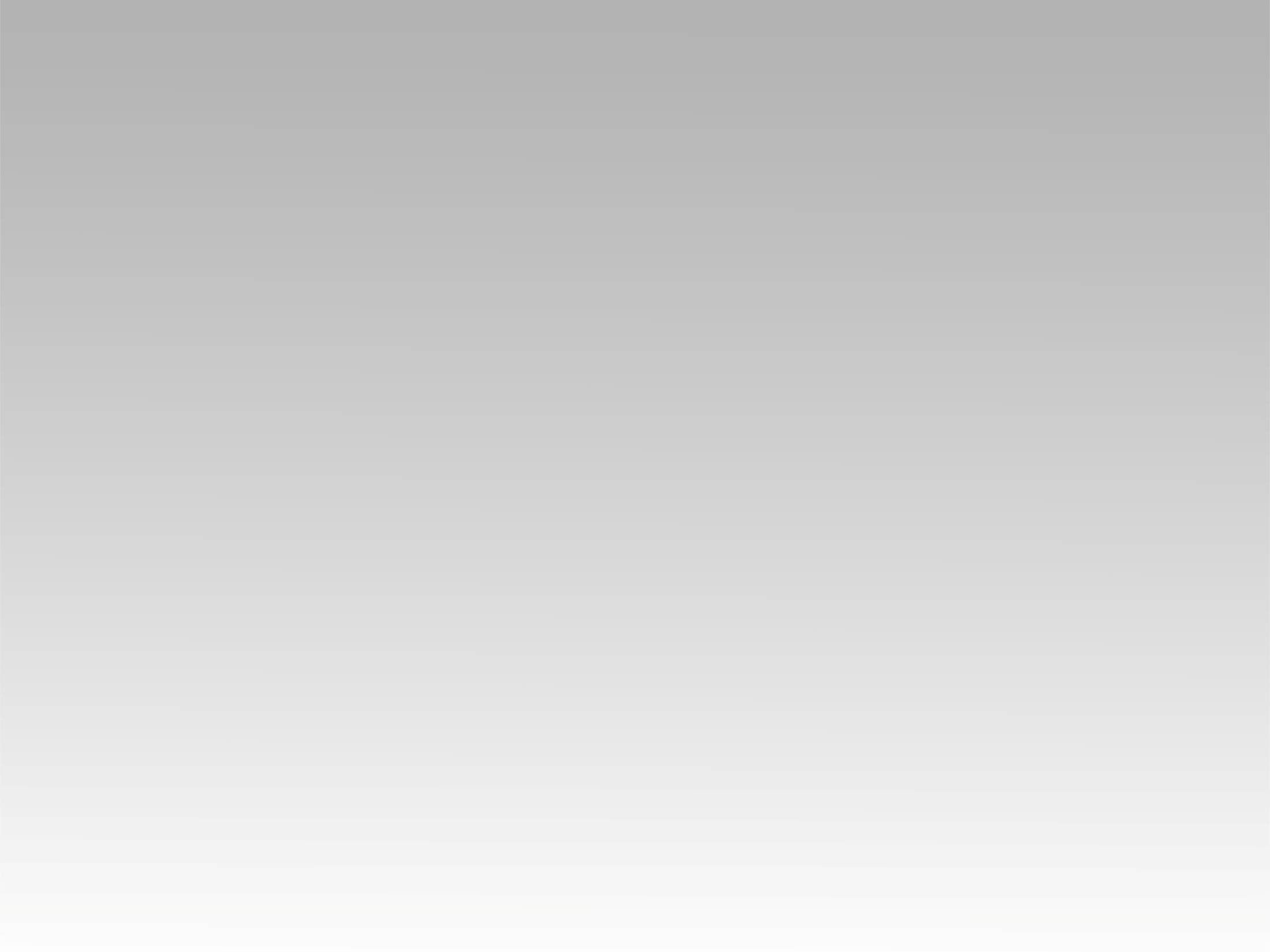 تـرنيــمة
الرب قريب لمن يدعوه
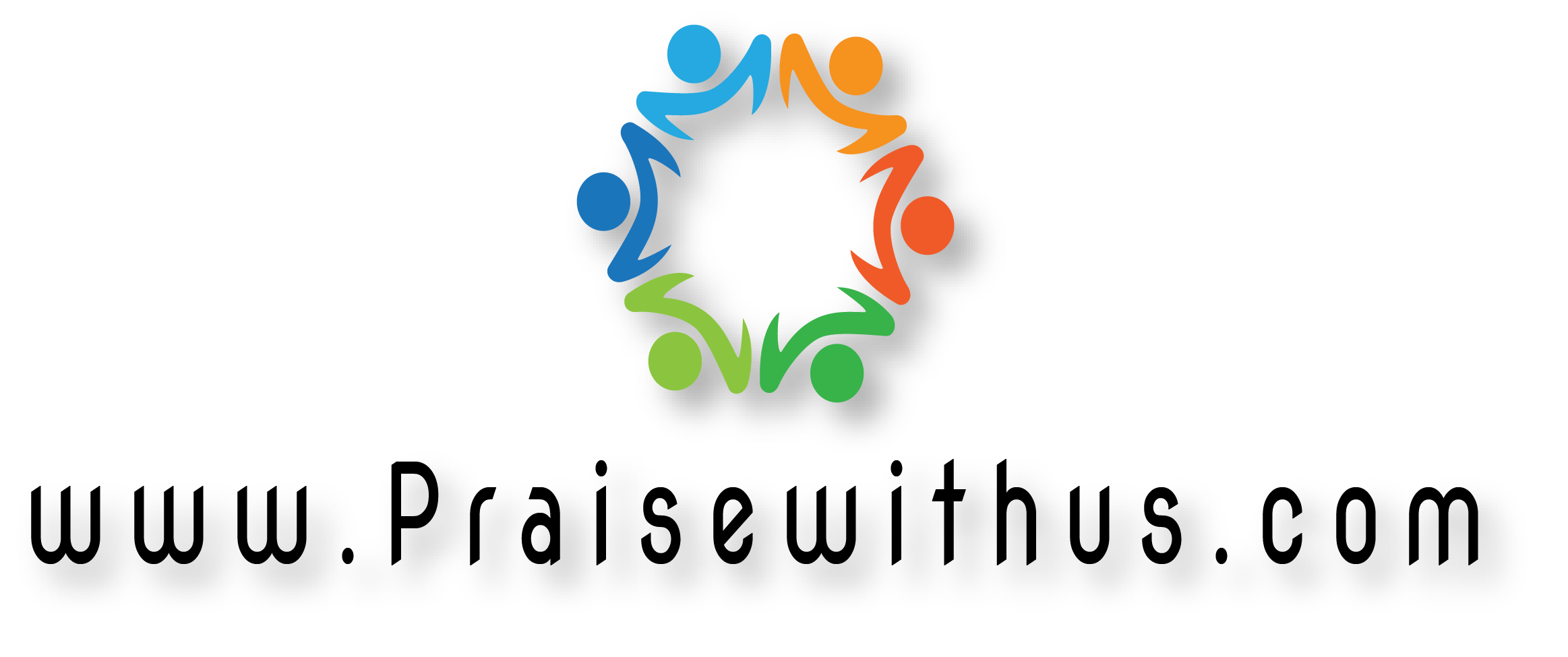 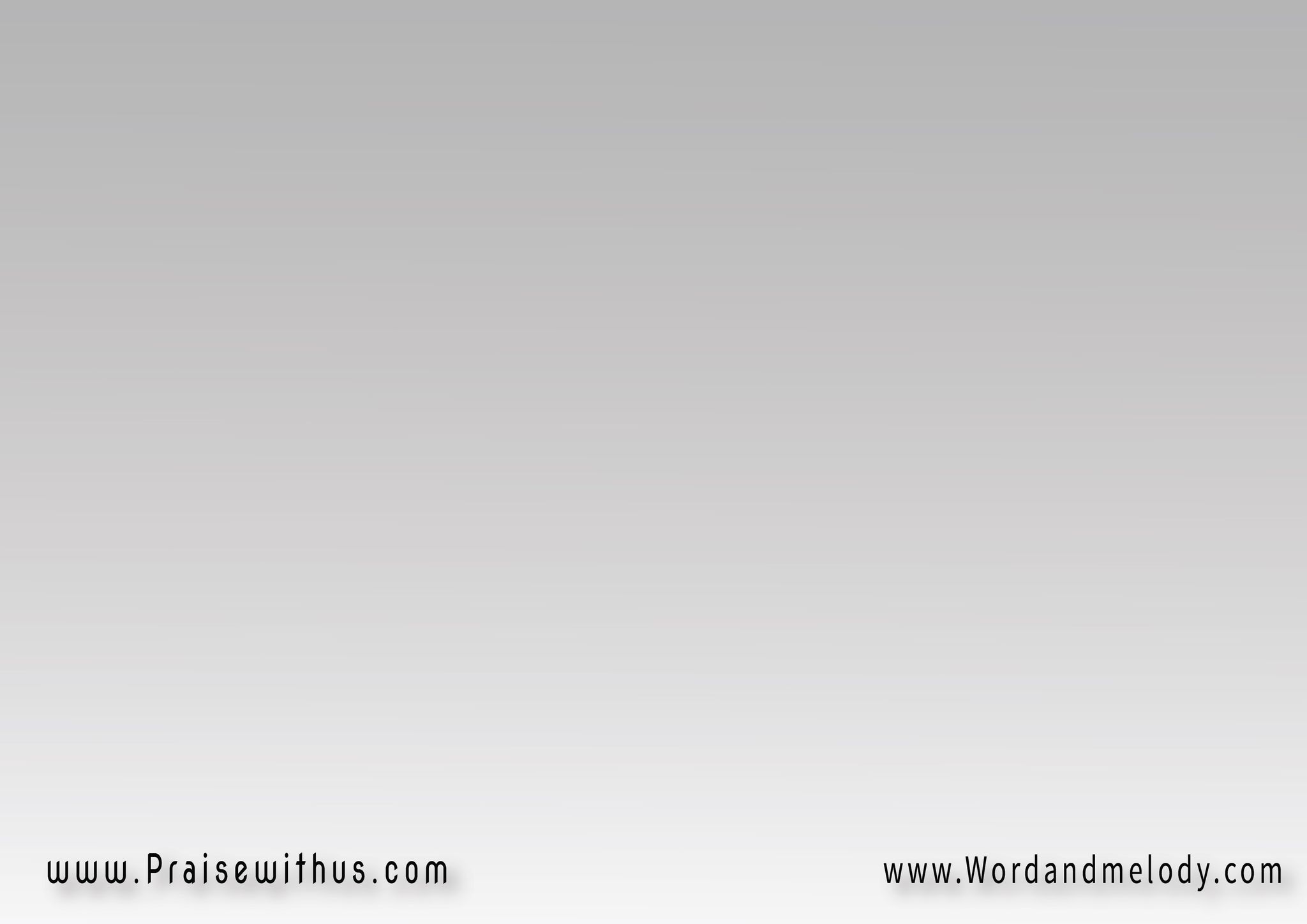 القرار:الرَّبُّ قَريبٌ لِمَنْ يَدعُــــــوهلَيسَ بَعيدَاً كَما زَعَمُـــــــــوهلَيسَ غَريبَاً عَن كُلِّ ما قاسُوه
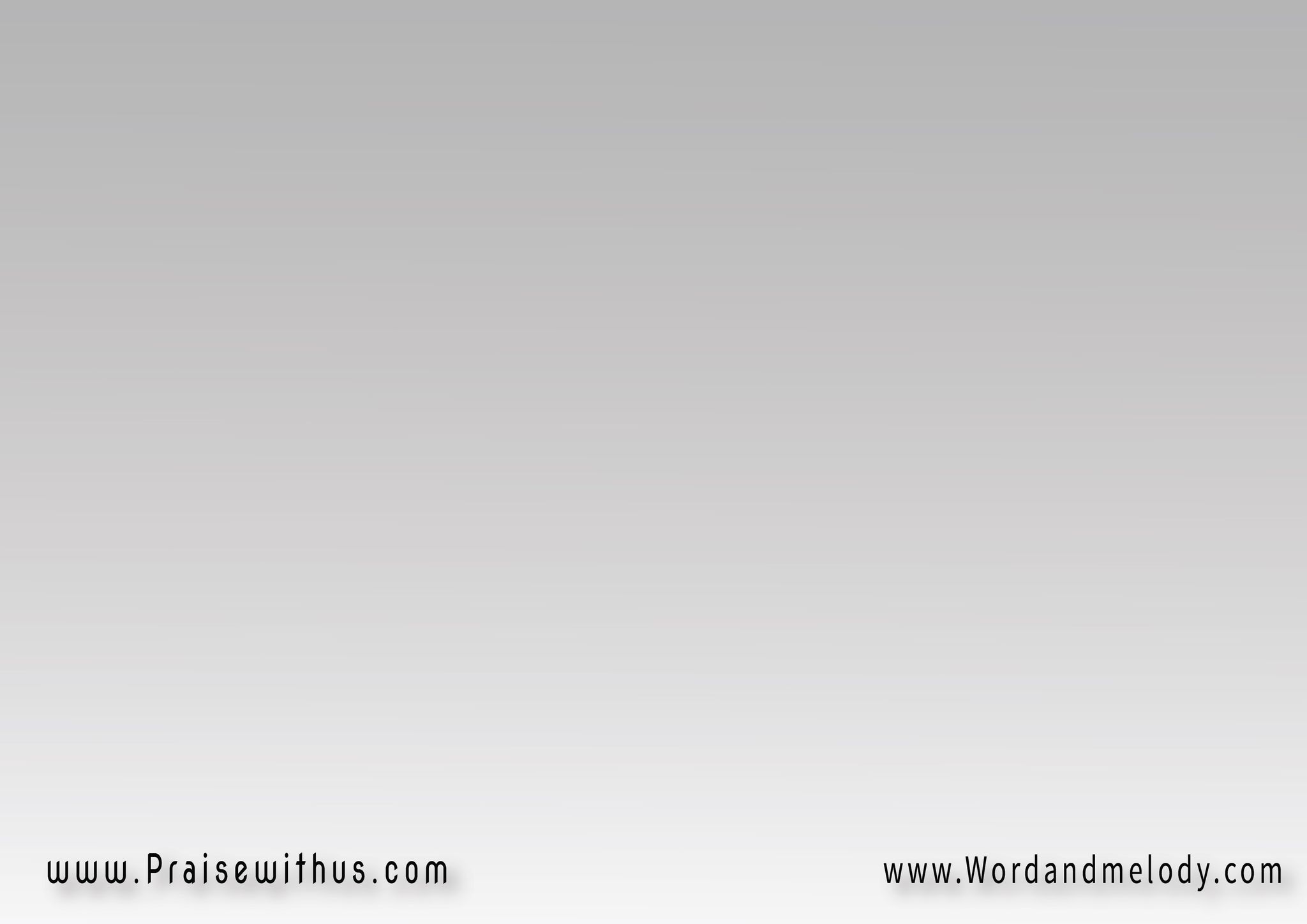 فَهوَ الَّذي دَعَــا جَميعَ المُتعَبينلِيُريحَــــــــــــهُم مِن حِمْلٍ ثَقيليَمسَحَ دَمعَةً عَن كُلِّ قَلبٍ حَزين
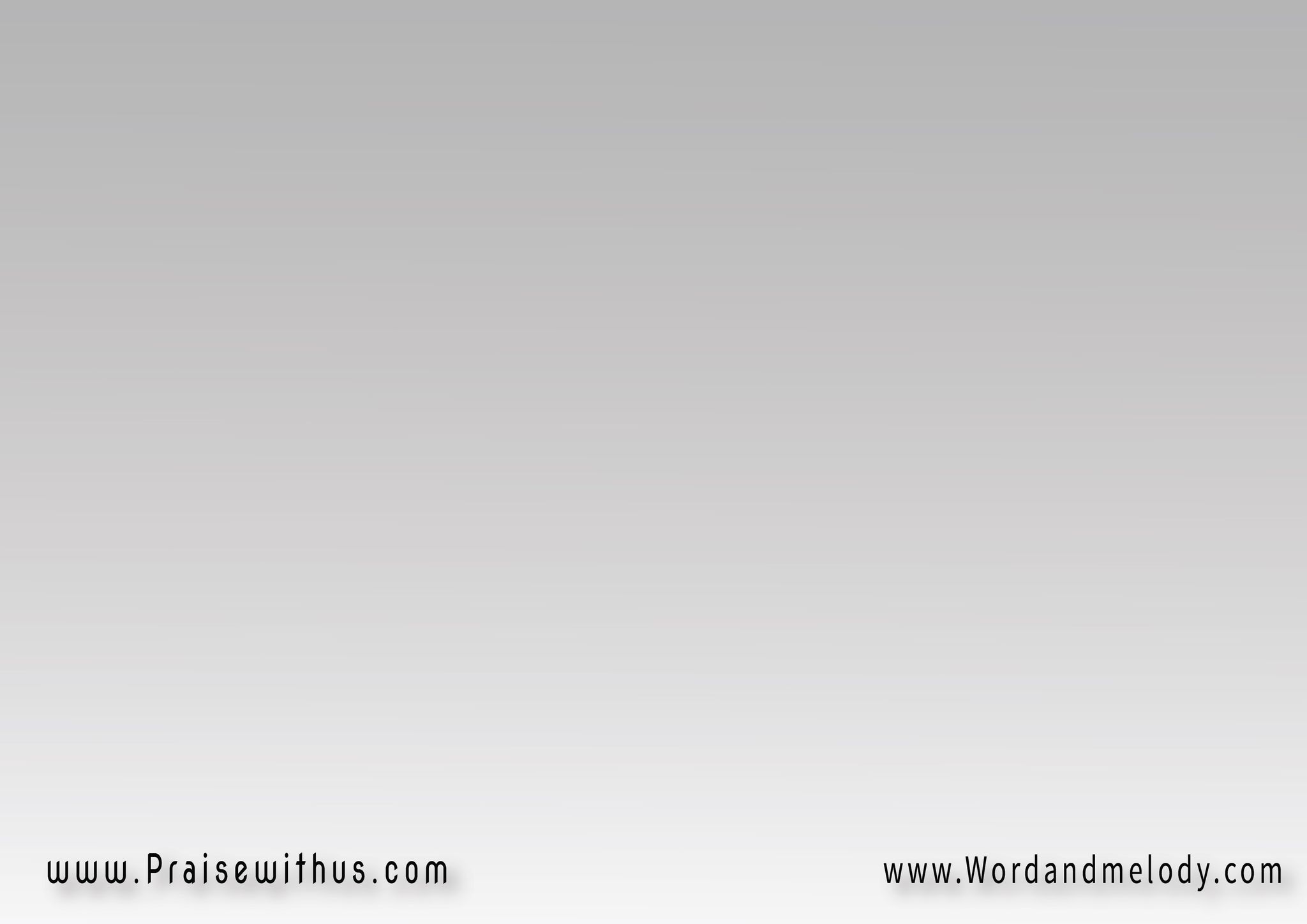 1-
أما يَعيشُ هَارِبَاً   
أما تَأَلَّمَ مُجَرَّبَاًأوَ لَمْ يَقُم وَاهِبَاً   
لَنا الحَيَــــــــاة
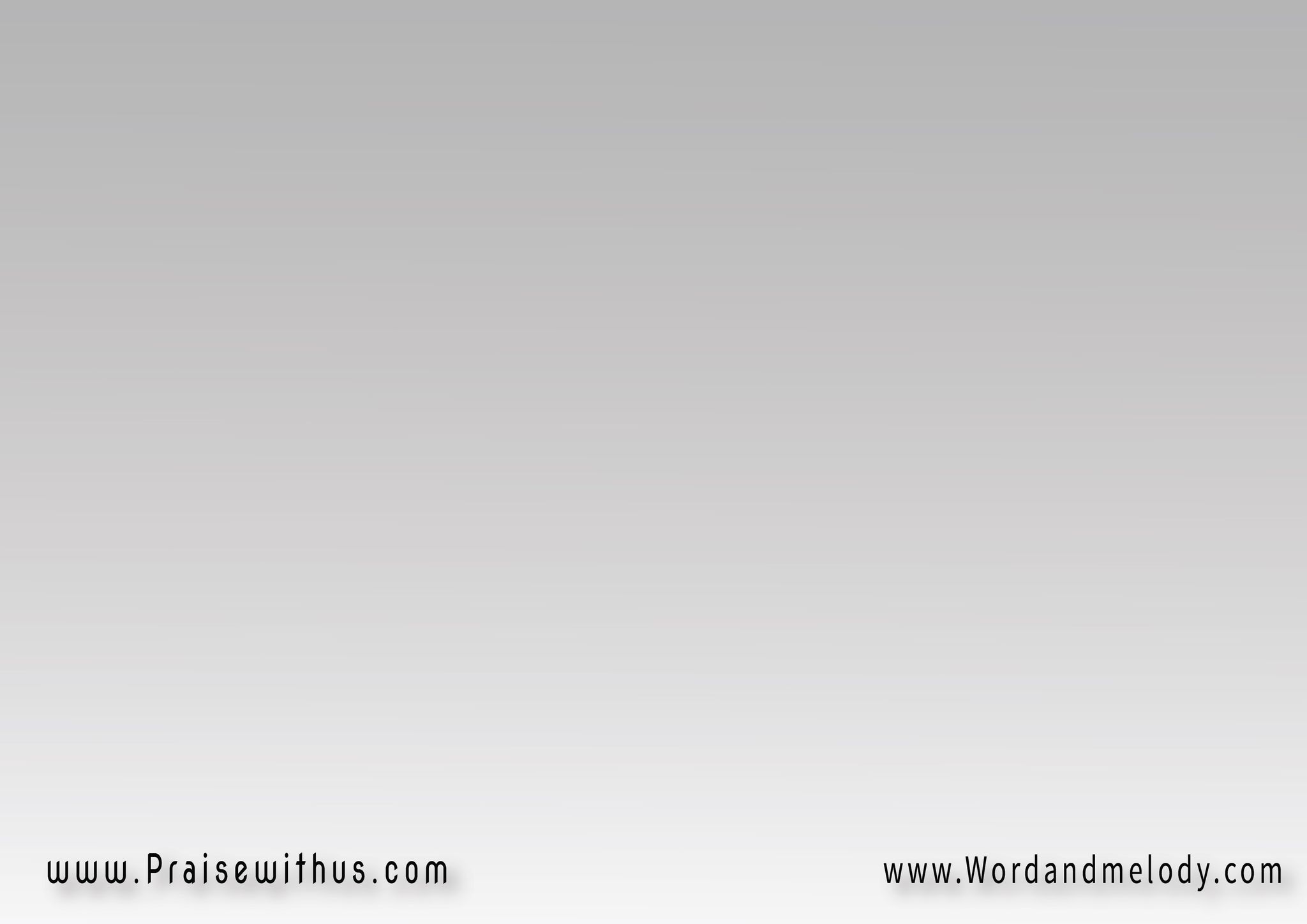 كَانَ مُحِبَّ العَشَّارين  
مُلازِمَاً لِصَيَّادِينسَــــــاتِرَاً لِخَاطِئين   مِثلــــــــــي أنا
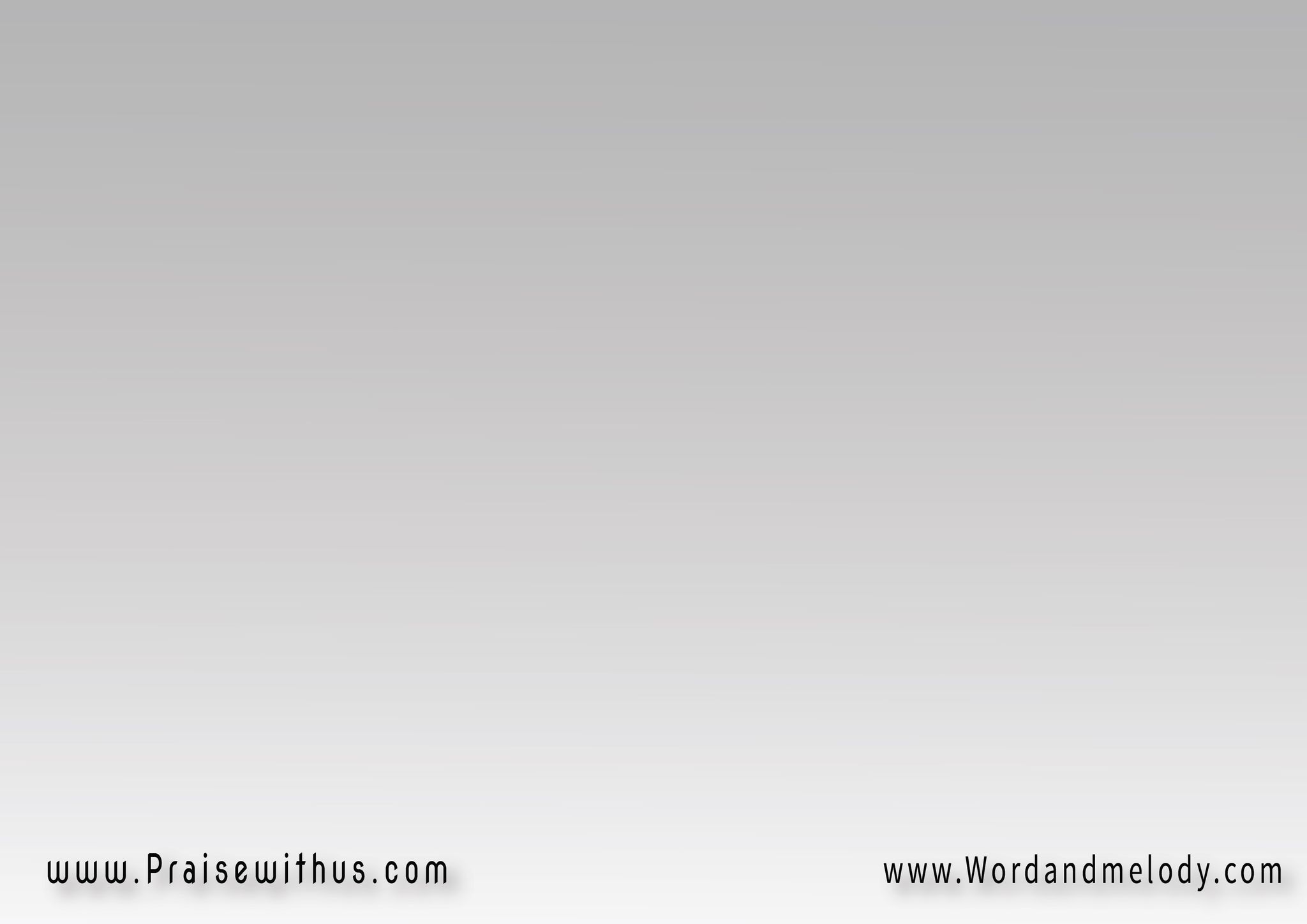 القرار:الرَّبُّ قَريبٌ لِمَنْ يَدعُــــــوهلَيسَ بَعيدَاً كَما زَعَمُـــــــــوهلَيسَ غَريبَاً عَن كُلِّ ما قاسُوه
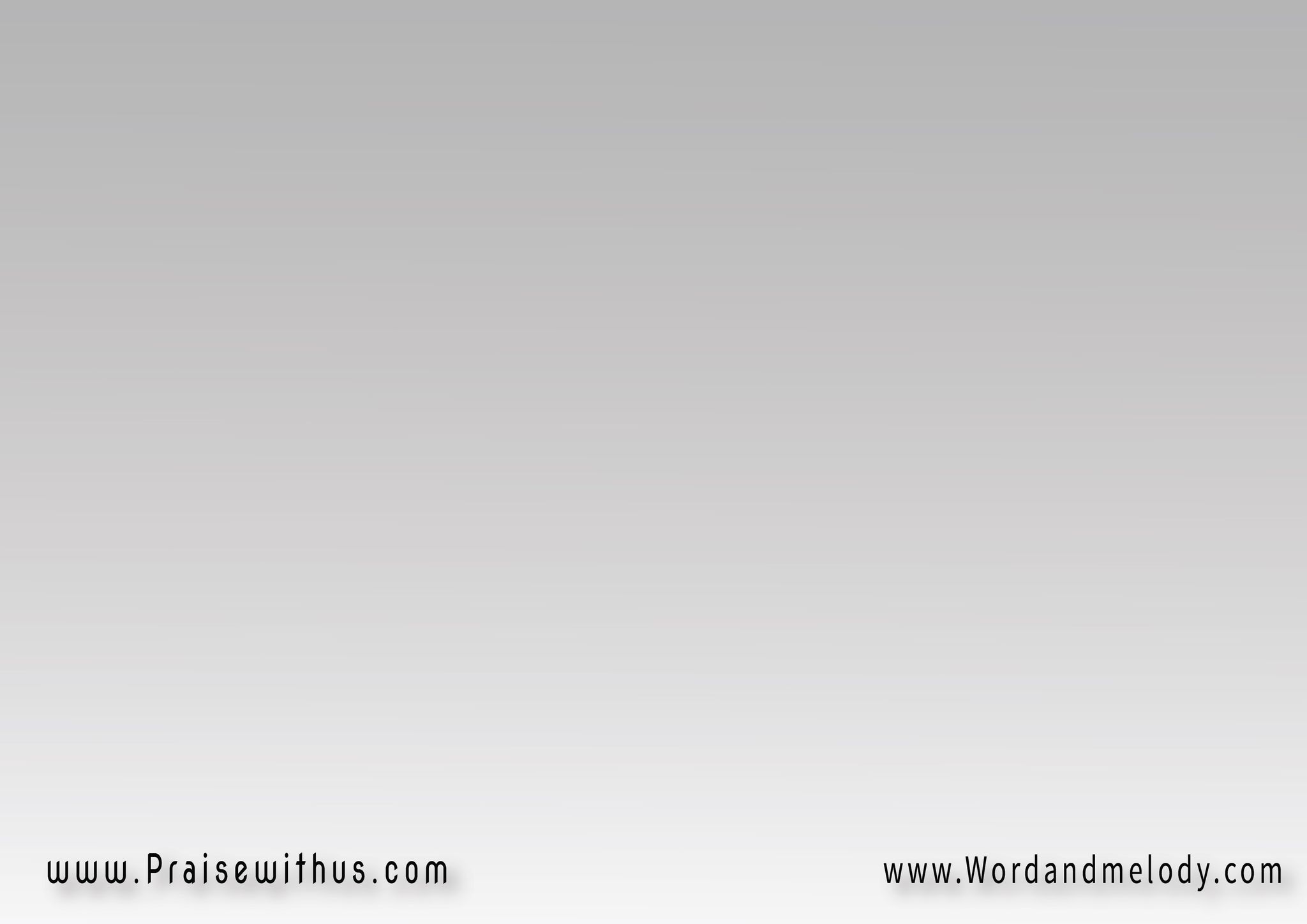 فَهوَ الَّذي دَعَــا جَميعَ المُتعَبينلِيُريحَــــــــــــهُم مِن حِمْلٍ ثَقيليَمسَحَ دَمعَةً عَن كُلِّ قَلبٍ حَزين
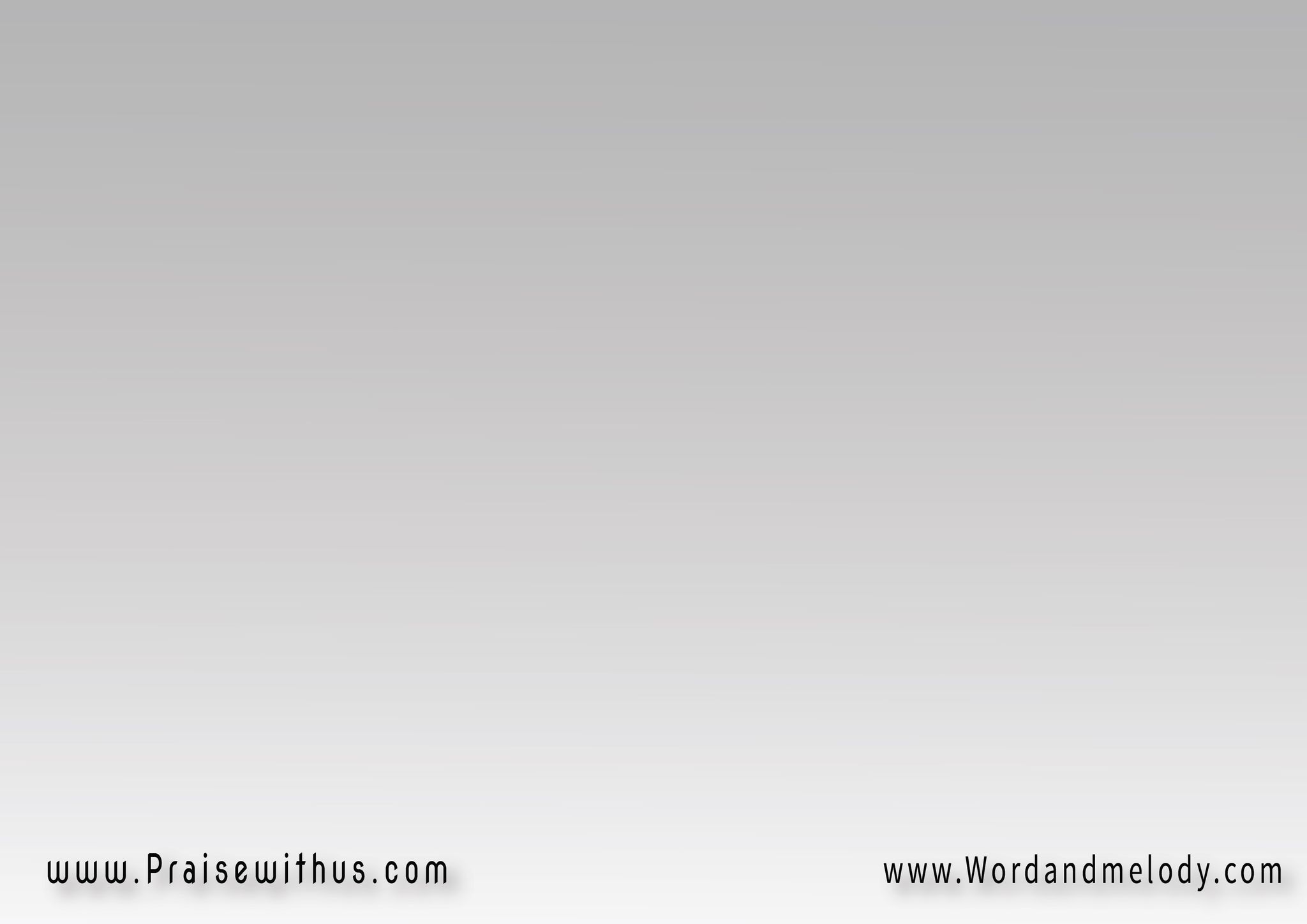 2-
كَانَ يُجَاوِبُ سَائِلاً
وَالخَيْرَ يَصنَعُ جَائِلاًوَذَاقَ المَوْتَ حَامِلاً   
خِزيَ الخُطَــــــــــاة
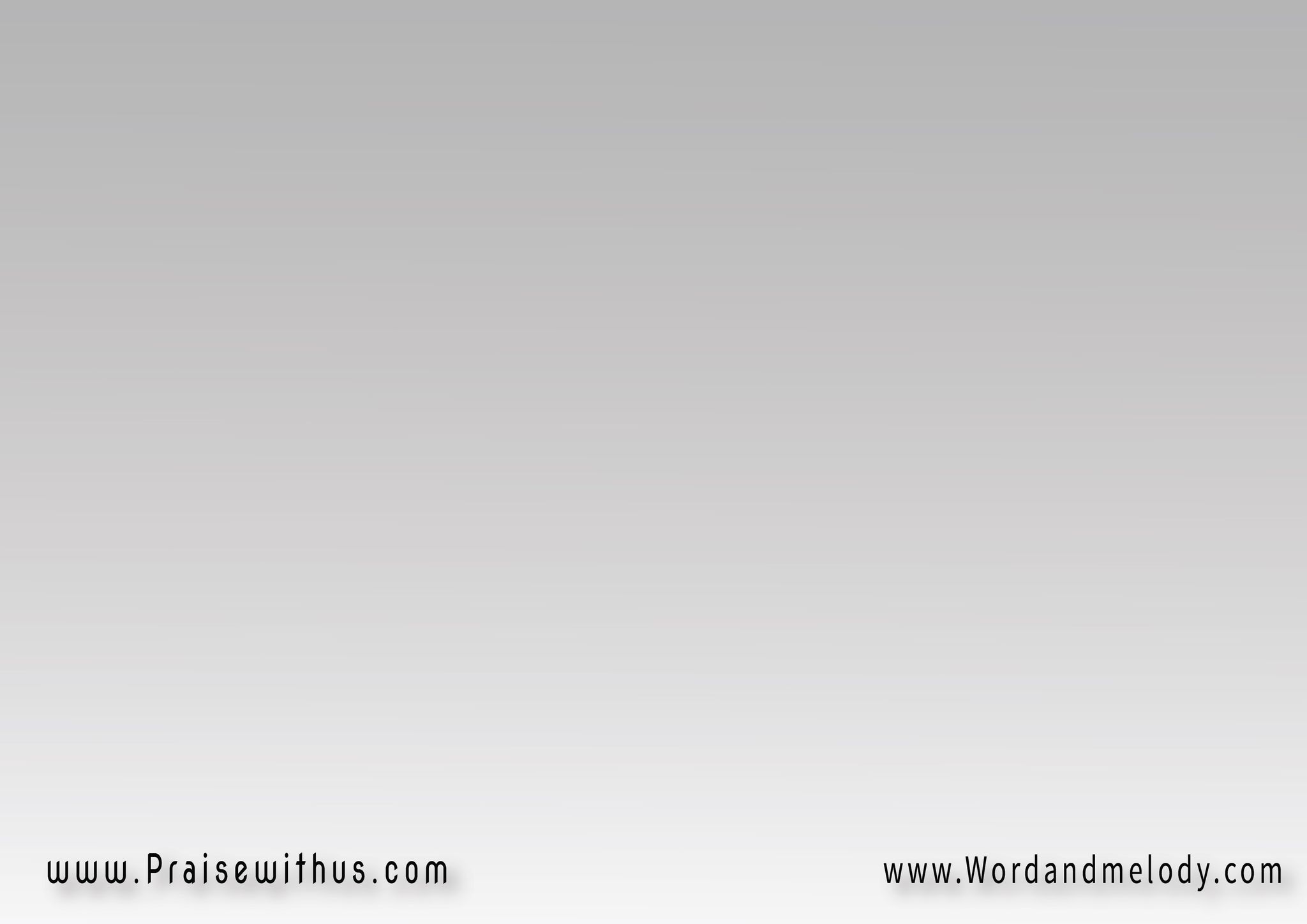 وَأمَامَ قبْرٍ بَاكيَــــــاً   
في لَيْلَةِ مَوتِهِ جَاثيَاًرَأيْتُهُ يَغرَقُ دَاميَاً   
مِنَ الآلام
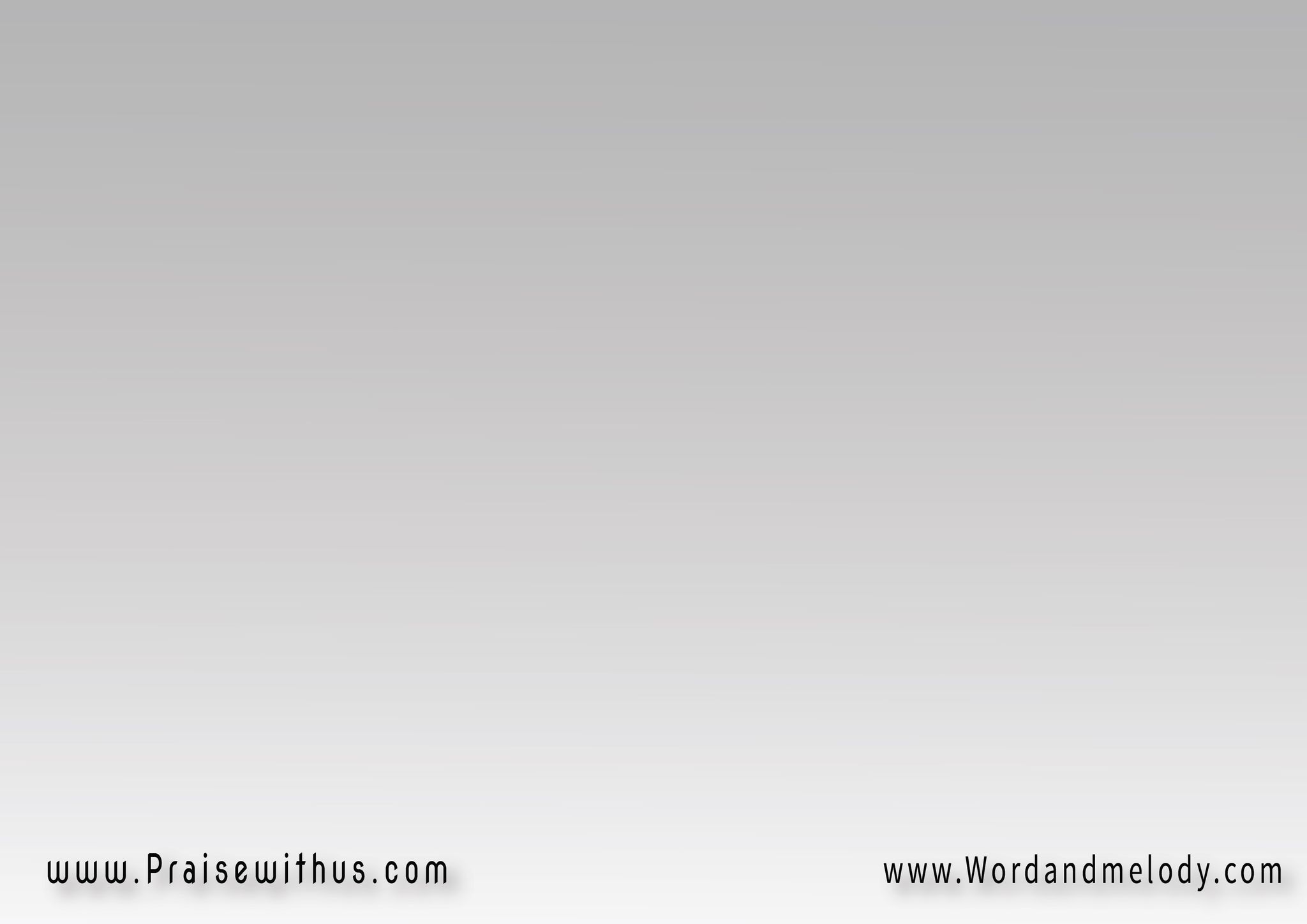 القرار:الرَّبُّ قَريبٌ لِمَنْ يَدعُــــــوهلَيسَ بَعيدَاً كَما زَعَمُـــــــــوهلَيسَ غَريبَاً عَن كُلِّ ما قاسُوه
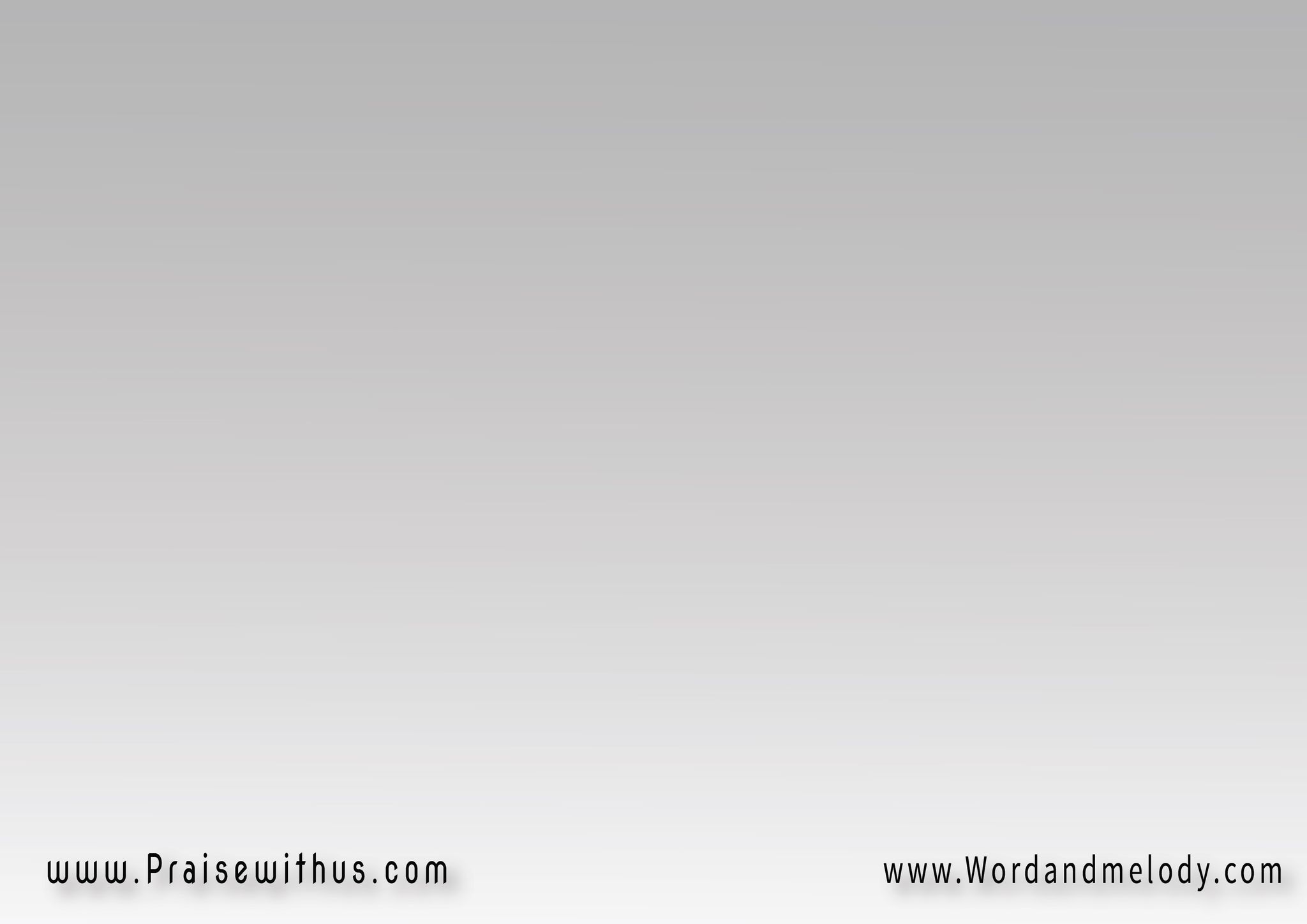 فَهوَ الَّذي دَعَــا جَميعَ المُتعَبينلِيُريحَــــــــــــهُم مِن حِمْلٍ ثَقيليَمسَحَ دَمعَةً عَن كُلِّ قَلبٍ حَزين
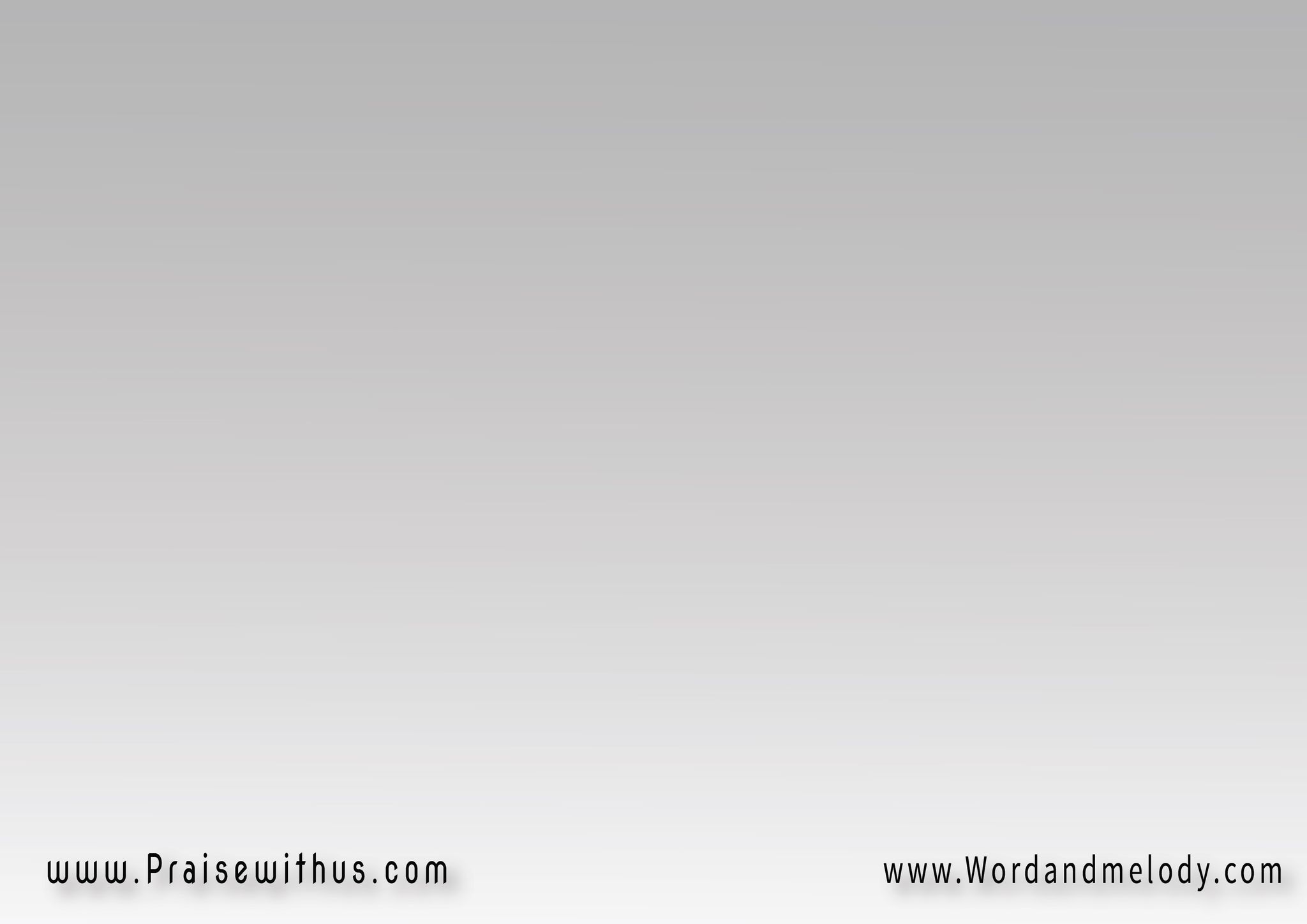 3-
فَكَيْفَ لا أثِقُ بِهِ؟   
أشُكُّ في حُبِّهِأبي الَّذي أحَبَّني 
إلَى المَمَات
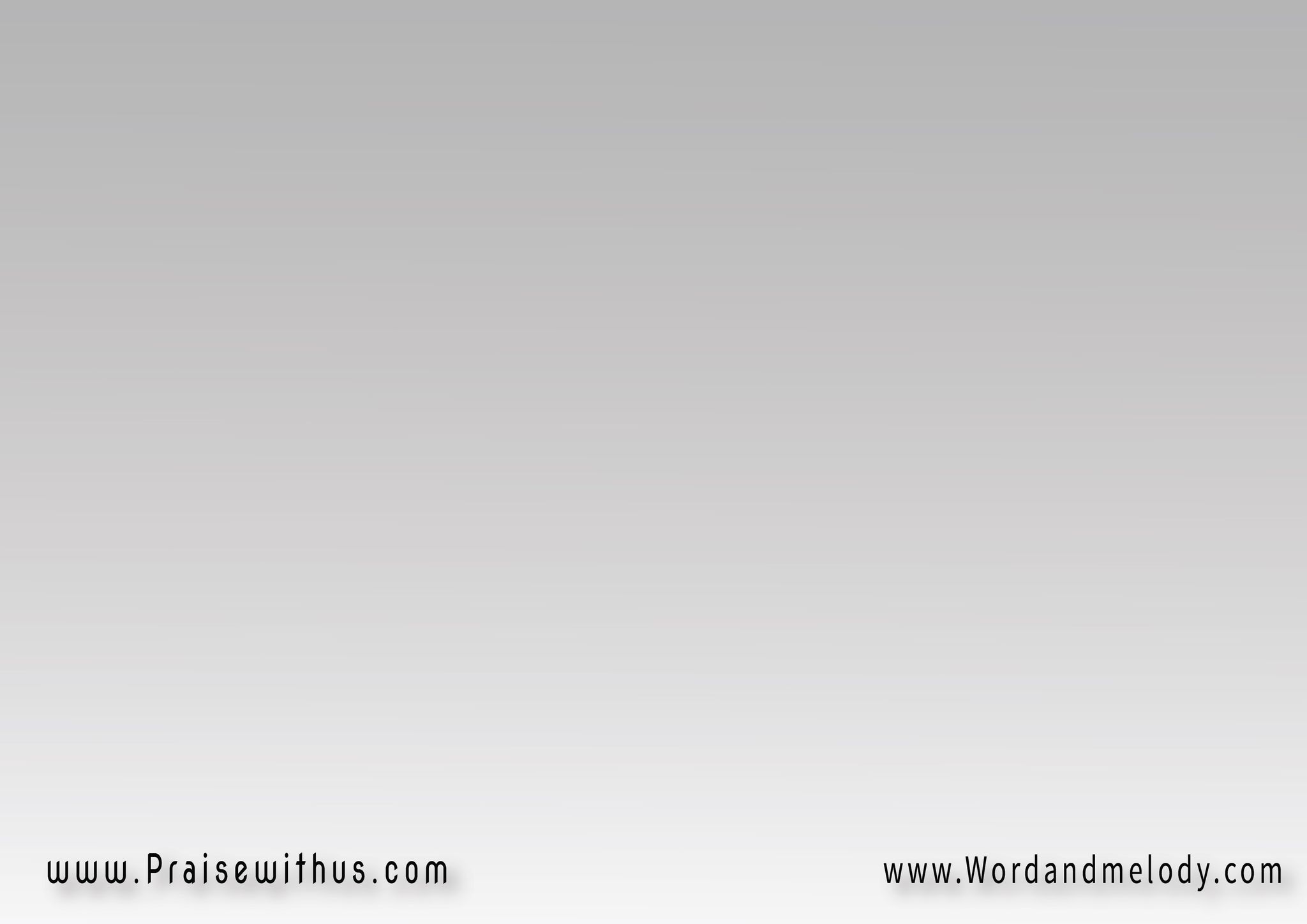 الرَّبُّ قَريبٌ   
الرَّبُّ قَريبٌ
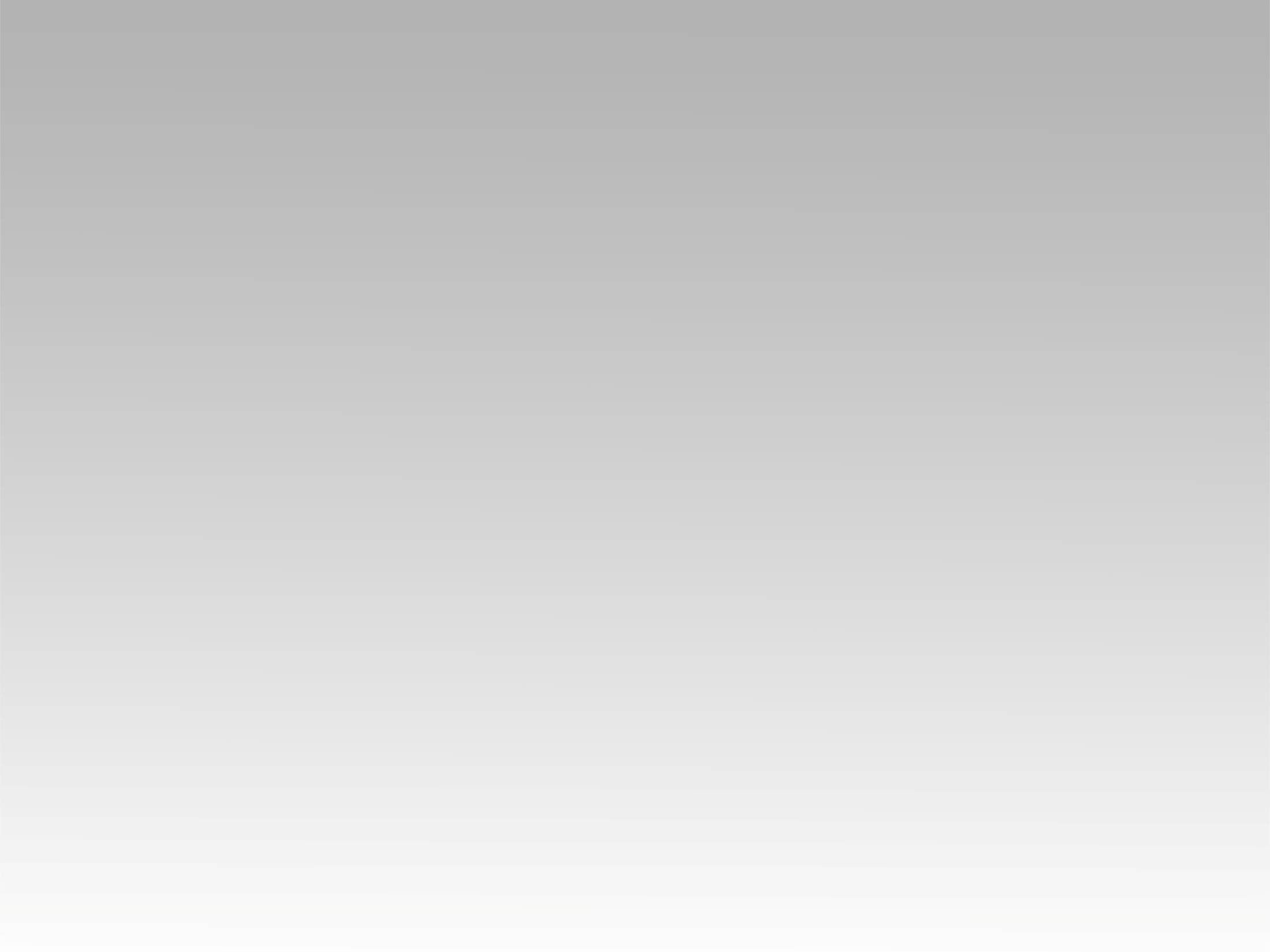 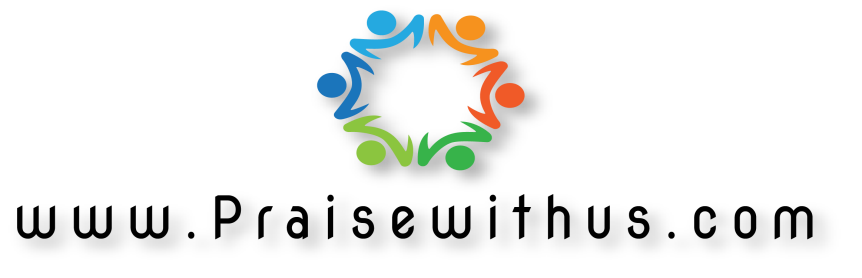